تربیت اولاد
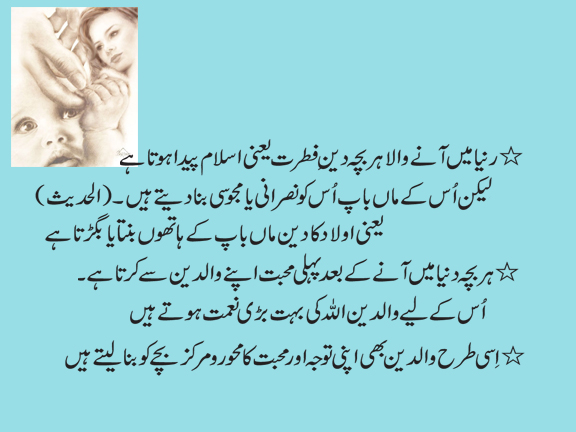 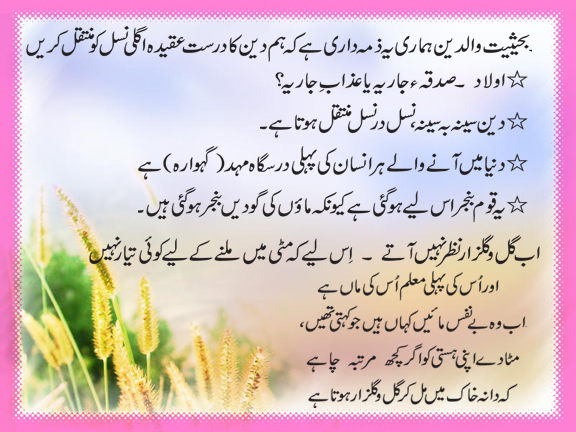 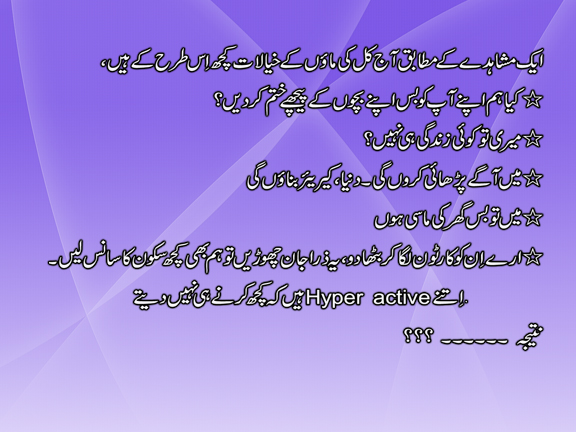 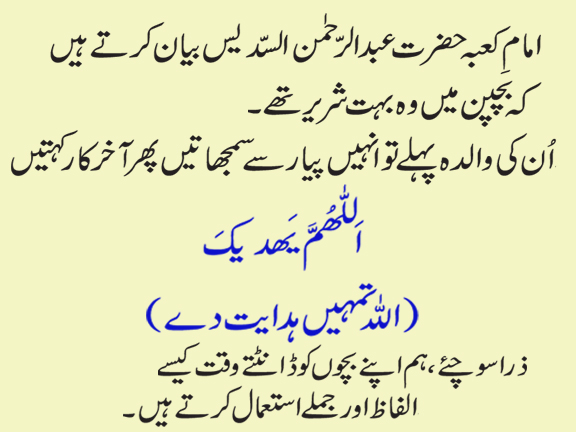 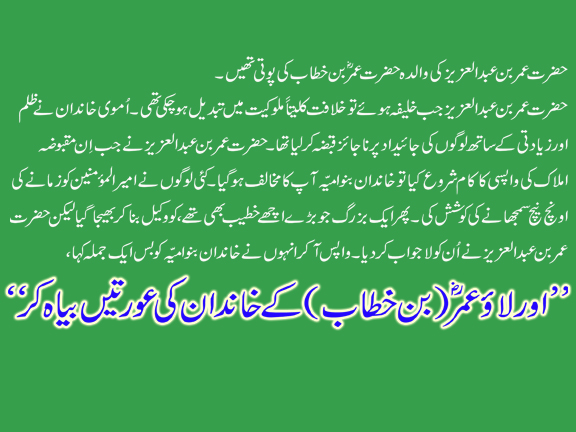 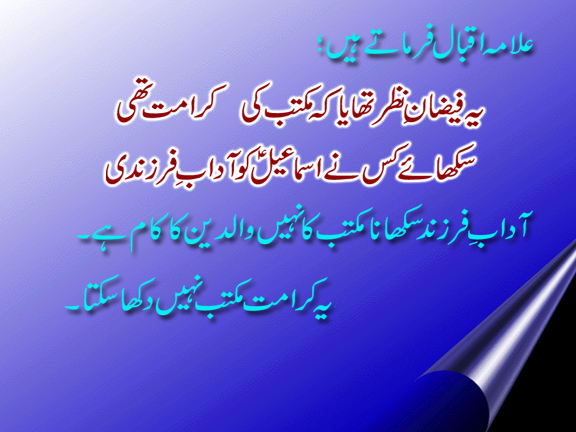 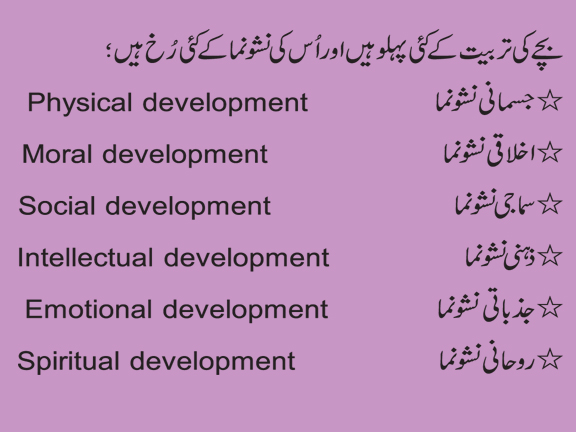 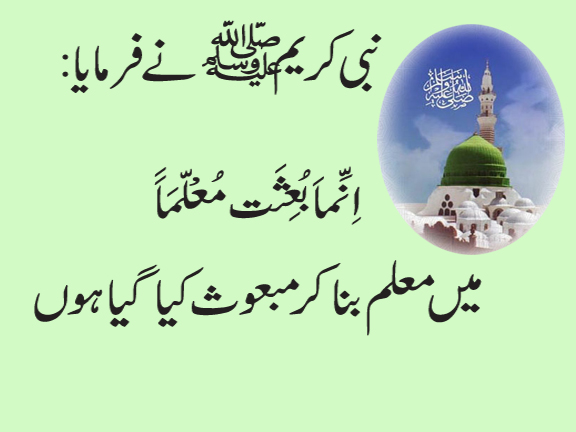 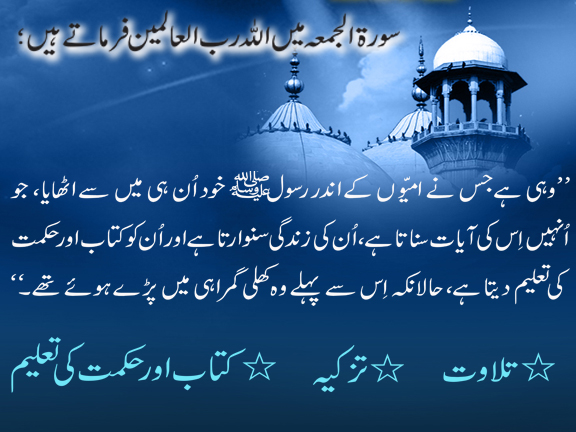 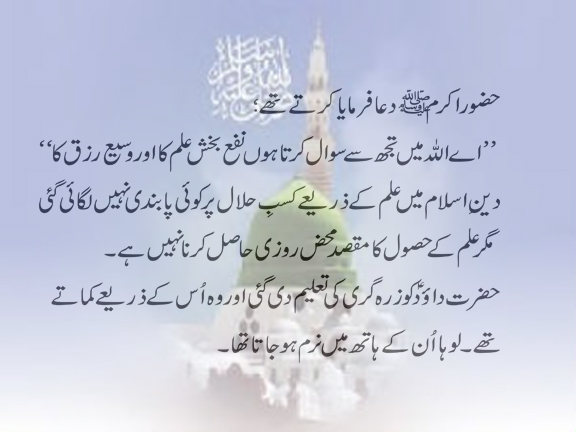 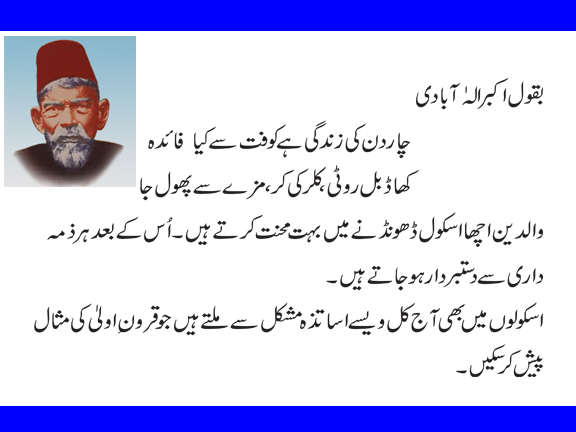 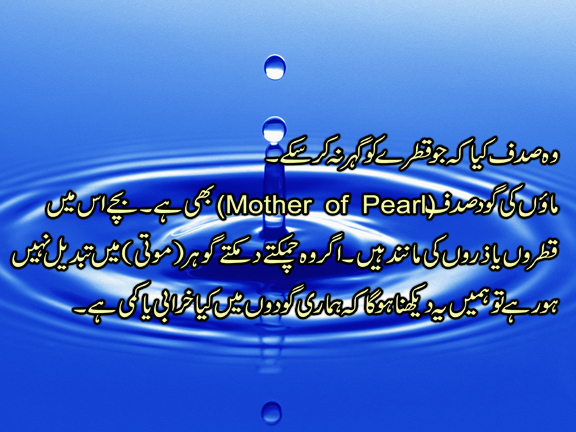 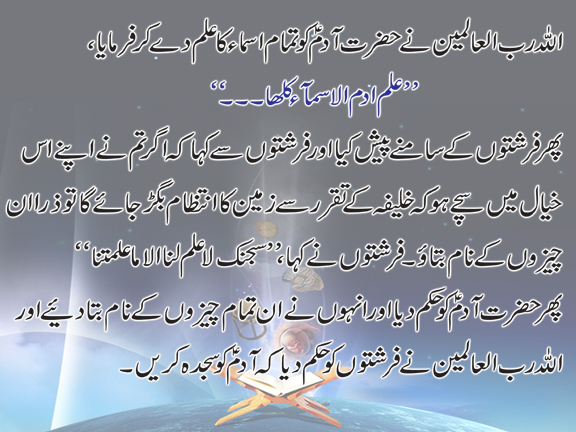 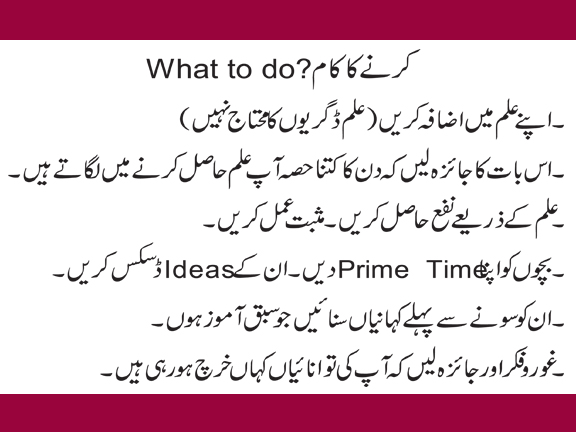 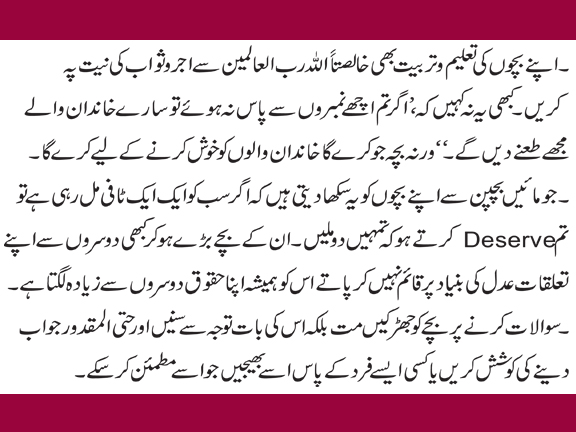 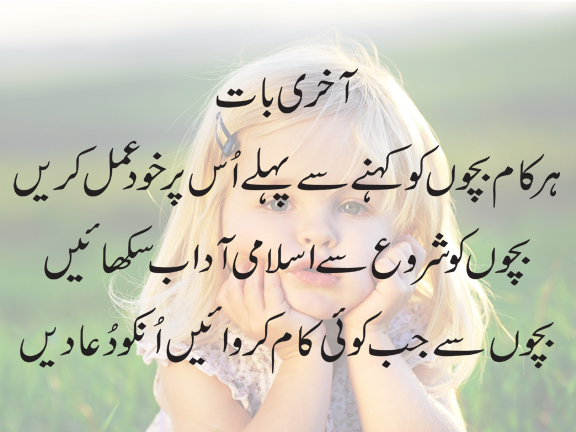 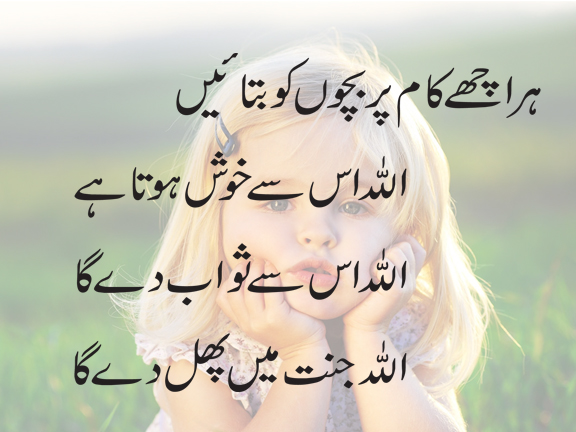 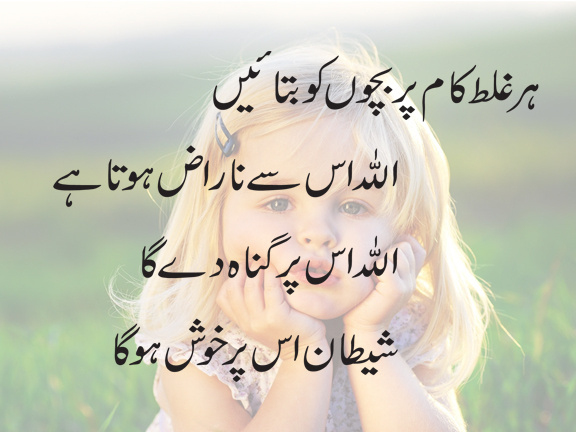